Empirically Revisiting the Test Independence Assumption
Sai Zhang, Darioush Jalali, Jochen Wuttke, Kıvanç Muşlu, Wing Lam, Michael D. Ernst, David Notkin

University of Washington
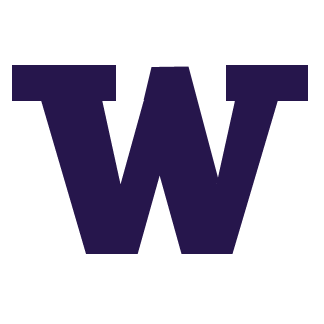 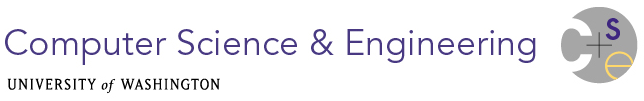 Order dependence
Dependent
test
Two tests:
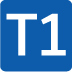 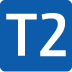 readFile(“foo”)
...
createFile(“foo”)
...
Executing them in default order:
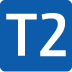 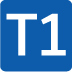 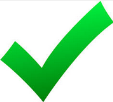 (the intended test results)
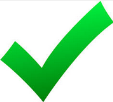 Executing them in a different order:
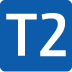 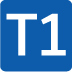 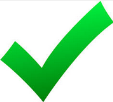 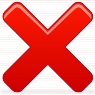 2
Use the default execution 
order as baseline
Visible test result rather than internal program state
Dependent
test
A test that yields 
a different test result than
the default result 
in a reordered subsequence 
of the original test suite.
readFile(“foo”)
...
createFile(“foo”)
...
Executing them in default order:
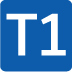 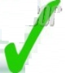 (test results by design)
Executing them in different orders:
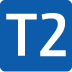 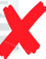 Execute real tests rather than contrived ones
3
[Speaker Notes: Execute real tests rather than contrived ones.]
Why should we care about test dependence?
Makes test behaviors inconsistent



Affects downstream testing techniques
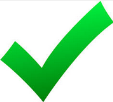 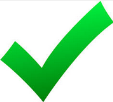 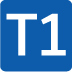 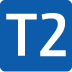 Test prioritization
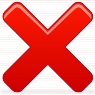 Test parallelization
Test selection
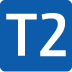 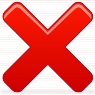 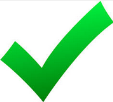 CPU 1
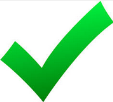 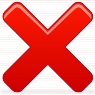 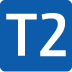 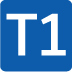 4
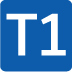 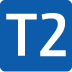 CPU 2
Conventional wisdom: test dependence is not a significant issue
Test independence is assumed by:
Test selection
Test prioritization
Test parallel execution
Test factoring
Test generation
…
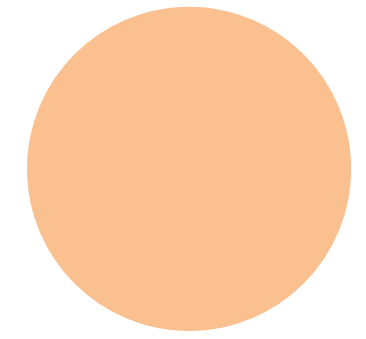 31 papers in
ICSE, FSE, ISSTA, ASE,
ICST, TSE, and TOSEM
(2000 – 2013)
5
Conventional wisdom: test dependence is not a significant issue
Consider test 
dependence
Test independence is assumed by:
Test selection
Test prioritization
Test parallel execution
Test factoring
Test generation
…
As a threat
 to validity
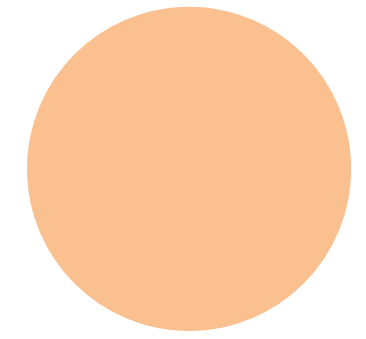 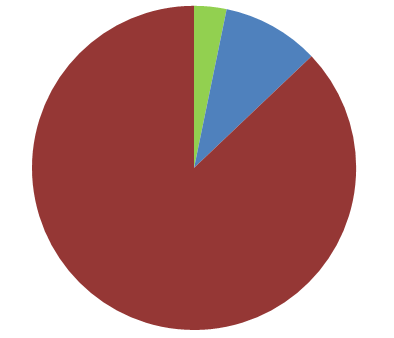 1
3
31 papers in
ICSE, FSE, ISSTA, ASE,
ICST, TSE, and TOSEM
(2000 – 2013)
27
Assume test independence
without justification
6
[Speaker Notes: Add an outline to 27.]
Is the test independence assumption valid?
No!
Does test dependence arise in practice?


What repercussions does test dependence have?


How to detect test dependence?
Yes, in both human-written and automatically-generated suites
Inconsistent results: missed alarms and false alarms
Affecting downstream testing techniques
Proof: the general problem is NP-complete
Approximate algorithms based on heuristics work well
7
[Speaker Notes: Say “is test independence assumption valid” in the second time.

This is the key contributions of this paper: we revisit this assumption by comprehensive empirical study,  theoretical analysis, and designing new testing techniques]
Is the test independence assumption valid?
Implications:

Test independence should no longer be assumed


New challenges in designing testing techniques
No!
Does test dependence arise in practice?


What repercussions does test dependence have?


How to detect test dependence?
Yes, in both human-written and automatically-generated suites
Inconsistent results: missed alarms and false alarms
Affecting downstream testing techniques
Proof: the general problem is NP-complete
Approximate algorithms based on heuristics work well
8
[Speaker Notes: Say “is test independence assumption valid” in the second time.

This is the key contributions of this paper: we revisit this assumption by comprehensive empirical study,  theoretical analysis, and designing new testing techniques]
Is the test independence assumption valid?
Does test dependence arise in practice?


What repercussion does test dependence have ?


How to detect test dependence?
Yes, in both human-written and automatically-generated suites
Inconsistent results: missed alarms and false alarms
Affecting downstream testing techniques
The general problem is NP-complete
Approximate algorithms based on heuristics work well
9
Methodology
Reported dependent tests
New dependent tests
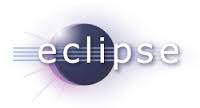 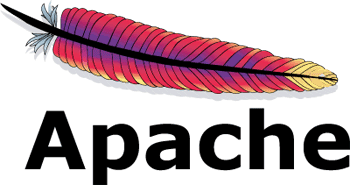 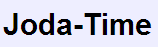 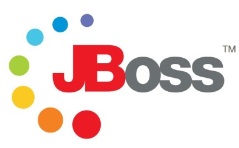 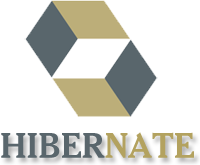 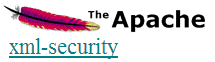 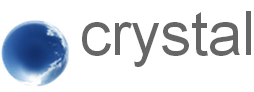 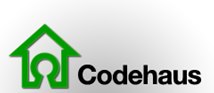 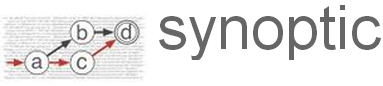 5 issue tracking systems
4 real-world projects
10
Methodology
Reported dependent tests
Search for 4 key phrases:
(“dependent test”, “test dependence”, 
     “test execution order”, “diﬀerent test outcome”)

Manually inspect 450 matched bug reports

Identify 96 distinct dependent tests
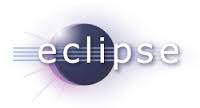 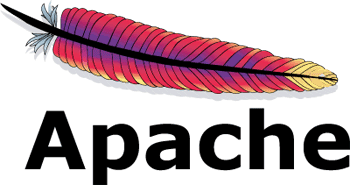 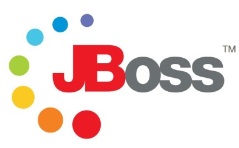 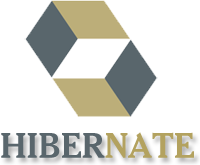 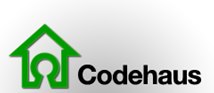 5 issue tracking systems
Characteristics:
Manifestation
Root cause
Developers’ action
11
Manifestation
Number of tests involved to yield a different result
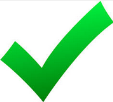 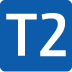 …
…
#Tests = 1
(default order)
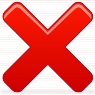 #Tests = 2
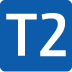 (run in isolation)
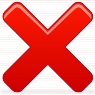 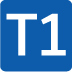 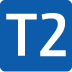 (run after another)
12
[Speaker Notes: In general the longer, the more complex  (]
Manifestation
Number of tests involved to yield a different result
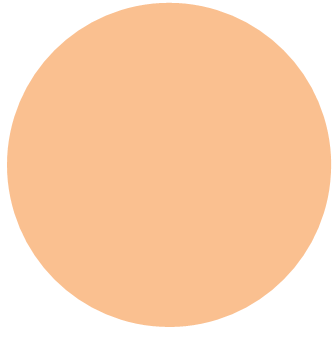 96 dependent tests
13
Manifestation
Number of tests involved to yield a different result
#Tests = 1
Unknown
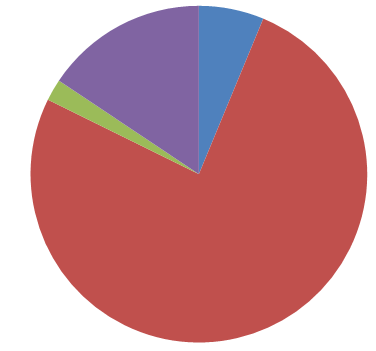 6
82% can be revealed by
 no more than 2 tests
15
2
#Tests = 3
73
#Tests = 2
14
Root cause
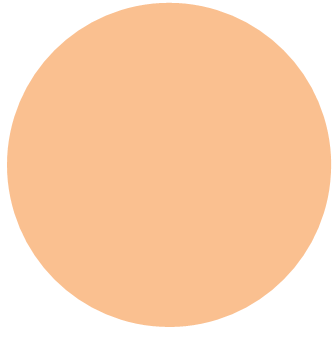 96 dependent tests
15
Root cause
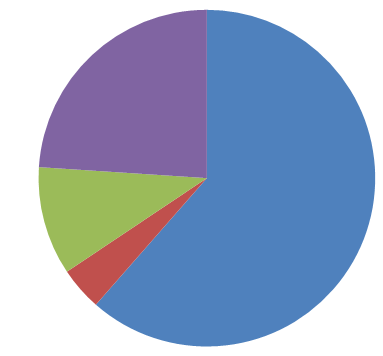 Unknown
at least 61% are due to 
side-eﬀecting access to 
static variables.
23
59
10
database
static variable
4
file system
16
Developers’ action
98% of the reported tests are marked as major or minor issues

91% of the dependence has been fixed
Improving documents
Fixing test code or source code
17
Methodology
New dependent tests
Human-written test suites
 4176 tests


Automatically-generated test suites
use Randoop [Pacheco’07]
6330 tests


Ran dependent test detection
     algorithms (details later)
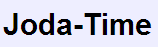 29 dependent tests
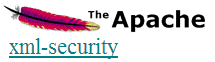 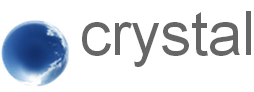 354 dependent tests
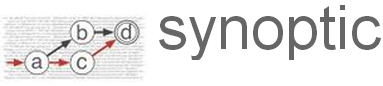 4 real-world projects
18
Characteristics
Manifestation: number of tests to yield a different result
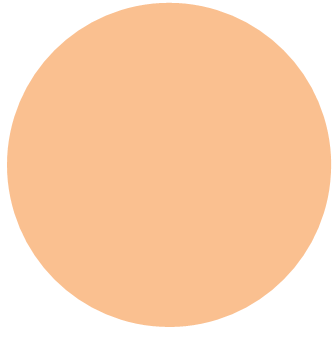 29 manual 
dependent tests
19
[Speaker Notes: 8:00 minutes here]
Characteristics
Manifestation: number of tests to yield a different result
#Tests = 3
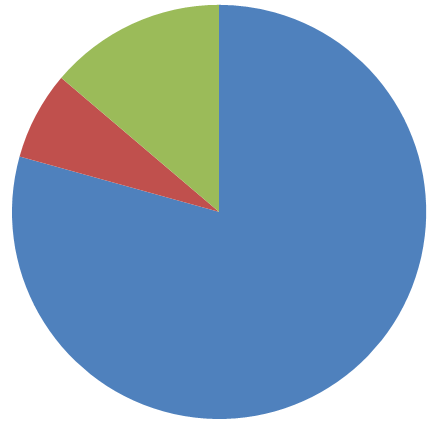 #Tests = 2
4
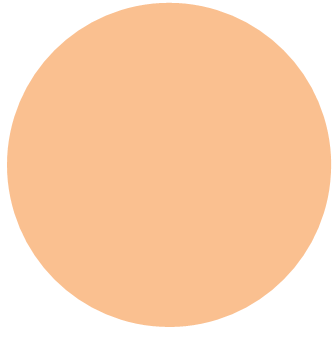 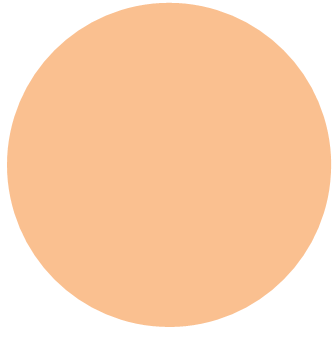 2
354 auto-generated
dependent tests
29 manual 
dependent tests
23
#Tests= 1
20
[Speaker Notes: Use the same title. Move the pie chart.]
Characteristics
Manifestation: number of tests to yield a different result
#Tests = 3
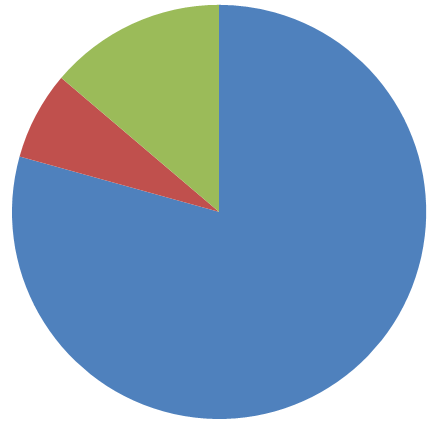 #Tests ≥ 2
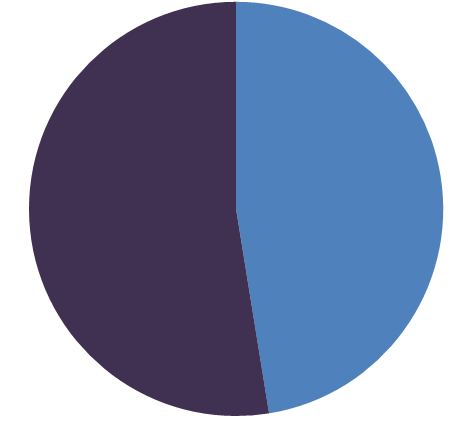 #Tests = 2
4
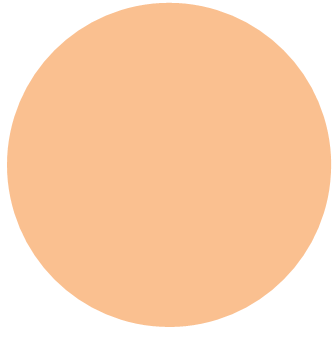 2
186
29 manual 
dependent tests
168
23
#Tests= 1
#Tests = 1
21
Characteristics
Manifestation: number of tests to yield a different result









Root cause
All because of side-effecting access of static variables
#Tests = 3
#Tests ≥ 2
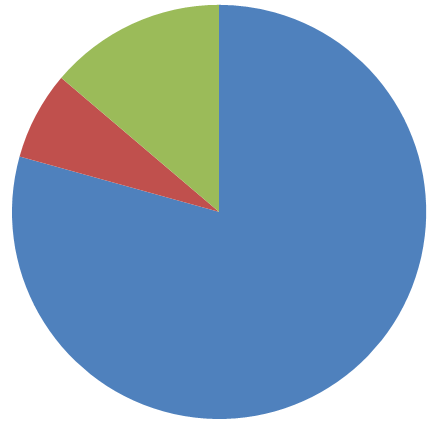 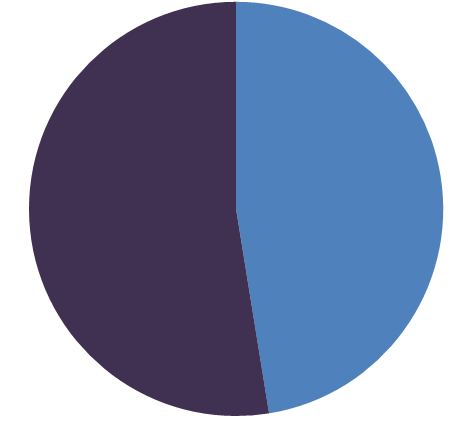 #Tests = 2
4
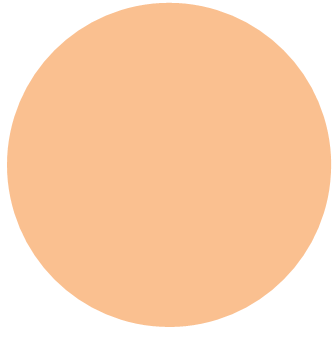 2
186
29 manual 
dependent tests
168
23
#Tests= 1
#Tests = 1
22
Developers’ actions
Confirm all manual dependent tests
tests should always “stand alone”, that is “test engineering 101”


Merged two tests to remove the dependence


Opened a bug report to fix the dependent test


Wont fix the dependence, since it is due to the library design
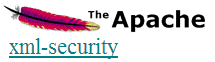 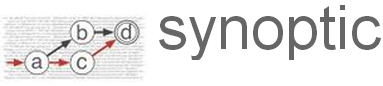 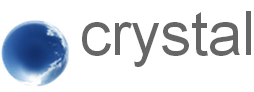 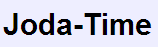 23
[Speaker Notes: 10:00]
Is the test independence assumption valid?
Does test dependence arise in practice?


What repercussion does test dependence have ?


How to detect test dependence?
Yes, in both human-written and automatically-generated suites
Inconsistent results: missed alarms and false alarms
Affecting downstream testing techniques
The general problem is NP-complete
Approximate algorithms based on heuristics work well
24
Reported dependent tests
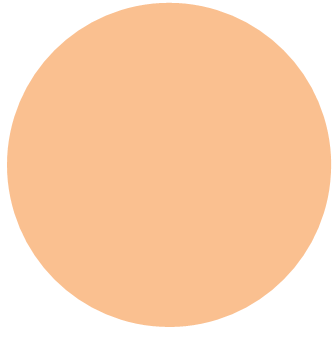 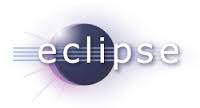 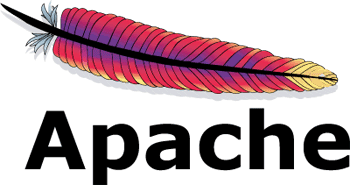 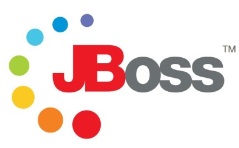 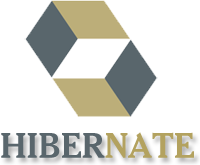 96 dependent tests
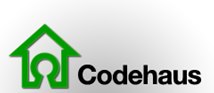 5 issue tracking systems
25
Reported dependent tests
Missed alarms
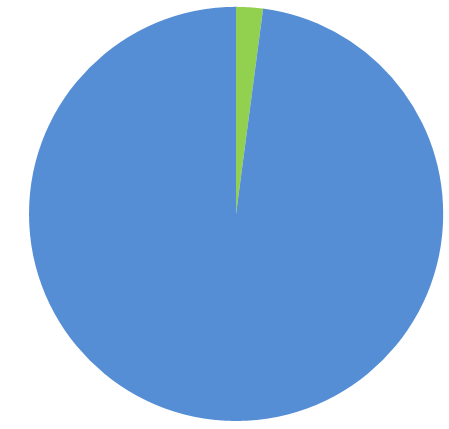 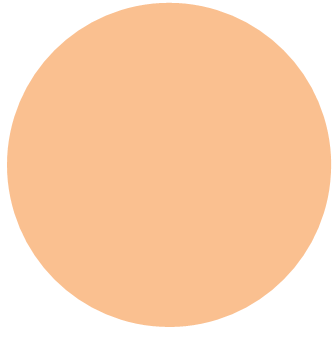 2
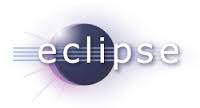 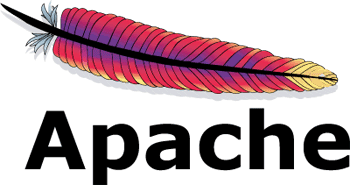 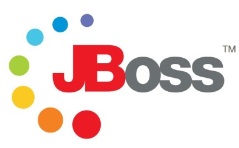 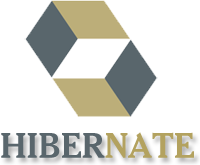 96 dependent tests
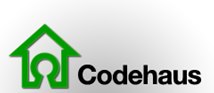 94
5 issue tracking systems
False alarms
26
Example false alarm
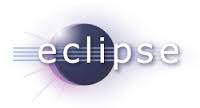 void testDisplay() {
    //create a Display object
    …
    //dispose the Display object
}
void testShell() {
   //create a Display object
       …
}
In Eclipse, only one Display object is allowed.
In default order:     testDisplay       testShell
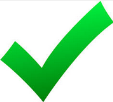 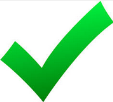 In a non-default order:  testShell       testDisplay
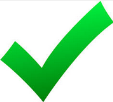 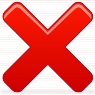 Led to a false bug report that took developers 3 months to resolve.
27
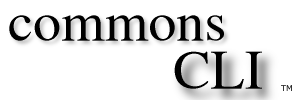 Example missed alarm
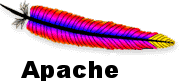 Need to be set to “arg” before a client calls any method in the class.
public final class OptionBuilder {
    static String argName = null;
    static void reset() {
        …
        argName = “arg”;
    }

}
BugTest.test13666 validates correct behavior.
    This test should fail,
    but passes when running in the default order
Another test calls reset() before this test
Hid a bug for 3 years.
28
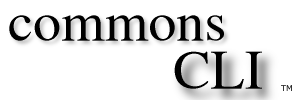 Example missed alarm
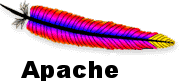 Need to be set to “arg” before a client calls any method in the class.
public final class OptionBuilder {
    static String argName = null;
    static void reset() {
        …
        argName = “arg”;
    }

}
BugTest.test13666 validates correct behavior.
    This test should fail,
    but passes when running in the default order
Another test calls reset() before this test
Hid a bug for 3 years.
29
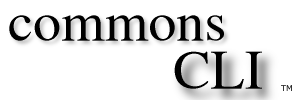 Example missed alarm
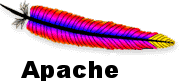 Need to be set to “arg” before a client calls any method in the class.
public final class OptionBuilder {
    static String argName = null;
    static void reset() {
        ……
    }
    static {
       argName = “arg”;
    }    
}
Bug fix
BugTest.test13666 validates correct behavior.
    This test should fail,
    but passes when running in the default order
Another test calls reset() before this test
Hid a bug for 3 years.
30
Test prioritization
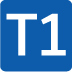 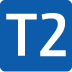 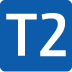 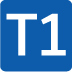 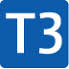 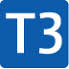 …
…
A test execution order
A new test execution order
Achieve coverage faster
Improve fault detection rate
…
Each test should yield the same result.
31
Five test prioritization techniques [Elbaum et al. ISSTA 2000]
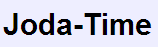 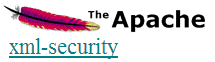 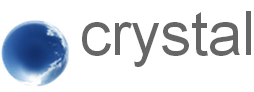 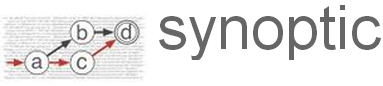 Total: 4176 manual tests
4 real-world projects
Record the number of tests yielding different results
32
[Speaker Notes: 13:00]
Evaluating test prioritization techniques
Total: 4176 manual tests
Implication:
Existing techniques are not aware of test dependence
33
[Speaker Notes: Over 10 tests]
Is the test independence assumption valid?
Does test dependence arise in practice?


What repercussion does test dependence have ?


How to detect test dependence?
Yes, in both human-written and automatically-generated suites
Inconsistent results: missed alarms and false alarms
Affecting downstream testing techniques
The general problem is NP-complete
Approximate algorithms based on heuristics work well
34
General problem of test dependence detection
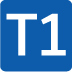 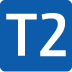 …
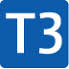 …
All dependent tests
A test suite
NP-Complete

Proof: reducing the Exact Cover problem to
               the dependent test detection problem
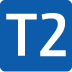 35
[Speaker Notes: Intuition:  need to execute all test permutations
                     Complexity: O(n!),  n is the suite size]
Detecting dependent tests in a test suite
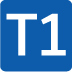 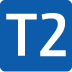 …
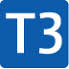 …
All dependent tests
A test suite
Approximate algorithms
Reversal algorithm
Randomized execution
Exhaustive bounded algorithm
Dependence-aware bounded algorithm
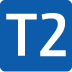 All algorithms are sound but incomplete
36
Approximate algorithms by heuristics
Reversal algorithm
Randomized execution
Exhaustive bounded algorithm
Dependence-aware bounded algorithm
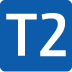 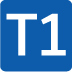 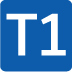 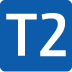 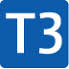 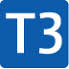 Intuition: changing order of each pair may expose dependences
37
[Speaker Notes: Change order of every pair may expose dependence]
Approximate algorithms by heuristics
Reversal algorithm
Randomized execution
Exhaustive bounded algorithm
Dependence-aware bounded algorithm
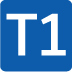 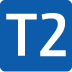 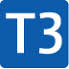 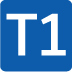 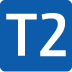 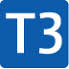 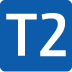 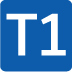 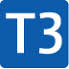 Shuffle the execution order multiple times
…
38
Approximate algorithms by heuristics
Reversal algorithm
Randomized execution
Exhaustive bounded algorithm
Dependence-aware bounded algorithm
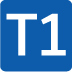 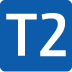 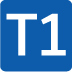 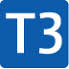 Executes all k-permutations 
for a bounding parameter k
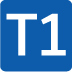 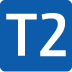 k= 2
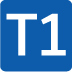 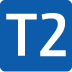 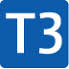 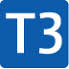 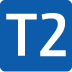 Most dependent tests can be found by running
short test subsequences
(82% of the dependent tests are revealed by
 no more than 2 tests)
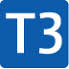 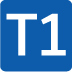 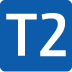 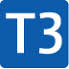 Approximate algorithms by heuristics
Reversal algorithm
Randomized execution
Exhaustive bounded algorithm
Dependence-aware bounded algorithm
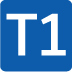 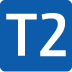 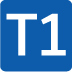 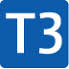 x
y
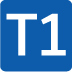 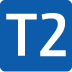 write
write
read
k= 2
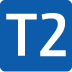 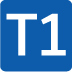 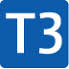 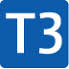 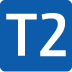 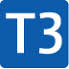 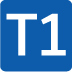 Record read/write info for each test
Filter away unnecessary permutations
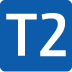 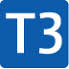 Evaluating approximate algorithms
Finding New dependent tests
Human-written test suites
 4176 tests


Automatically-generated test suites
use Randoop [Pacheco’07]
6330 tests
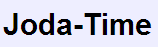 29 dependent tests
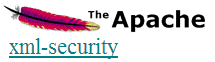 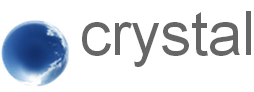 354 dependent tests
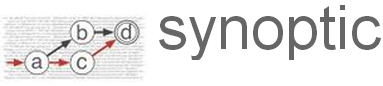 4 real-world projects
41
[Speaker Notes: As I mentioned before, we have found xxx dependent tests]
Evaluating approximate algorithms
Estimated
cost
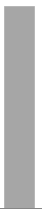 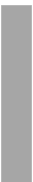 Actual cost
Shuffle 1000 times
k = 2
(did not finish for some programs)
42
[Speaker Notes: Change to 2-bounded]
Evaluating approximate algorithms
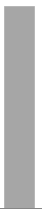 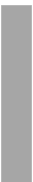 Cheap and detects half of the dependent tests!
Find all dependences within a bound, but computationally infeasible.
Detects the most dependent tests.
43
[Speaker Notes: Change to 2-bounded]
Related work
Existing definitions of test dependence
Based on program state change [Kapfhammer’03]
Informal definitions [Bergelson’06]
Our definition focuses on the concrete test execution result.

Program state change may not affect test execution result.

Flaky tests [Luo et al’14, Google testing blog]
Tests revealing inconsistent results
Dependent test is a special type of flaky test.

Tools supporting to execute tests in different orders
JUnit 4.1: executing tests in alphabetical order by name
DepUnit, TestNg: supporting specifying test execution order
Do not support detecting test dependence.
44
Contributions
Revisiting the test independence assumption
Test dependence arises in practice
Test dependence has non-trivial repercussions
Test dependence detection is NP-complete
Heuristic algorithms are effective in practice



Our tool implementation
      http://testisolation.googlecode.com
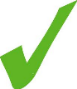 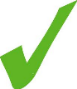 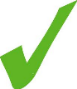 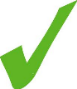 Test independence should no longer be assumed!
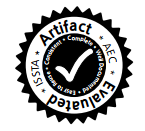 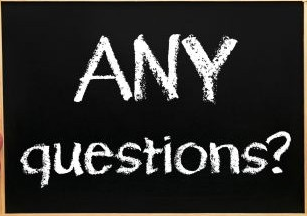 45
[Backup slides]
46
Why not run each test in a separate process?
Implemented in JCrasher
Supported in Ant + JUnit

Unacceptably high overhead
10 – 138 X slowdown

Recent work merges tests running in separate processes into a single one [Bell & Kaiser, ICSE 2014]
47
Why more dependent tests in automatically-generated test suites?
Manual test suites:
Developer’s understanding of the code and their testing goals help build well-structured tests
Developers often try to initialize and destroy the shared objects each unit test may use

Auto test suites:
Most tools are not “state-aware”
The generated tests often “misuse” APIs, e.g., setting up the environment incorrectly
Most tools can not generate environment setup / destroy code
48
What is the default test execution order?
The intended execution order as designed
Specified by developers
Such as, in make file, ant file, or TestAll.java
Lead to the intended results as developers want to see
49
Dependent tests vs. Nondeterministic tests
Nondeterminism does not imply dependence
A program may execute non-deterministically, but its tests may deterministically succeed.

Test dependence does not imply nondeterminism
A program may have no sources of nondeterminism, but its tests can still be dependent on each other
50
Controlled Regression Testing Assumption (CRTA) [Rothermel et al., TSE 1996]
A stronger assumption than determinism, forbidding:
Porting to another system
Nondeterminism
Time-dependencies
Interaction with the external environment
(implicitly) test dependence

The authors commented “CRTA is not necessarily impossible” to employ.

Our paper has a more practical focus on the overlooked issue of test dependence
51